Remove Background: Practice File
©Presentation-Process.com
All rights reserved. Not for distribution.
Photo for practice
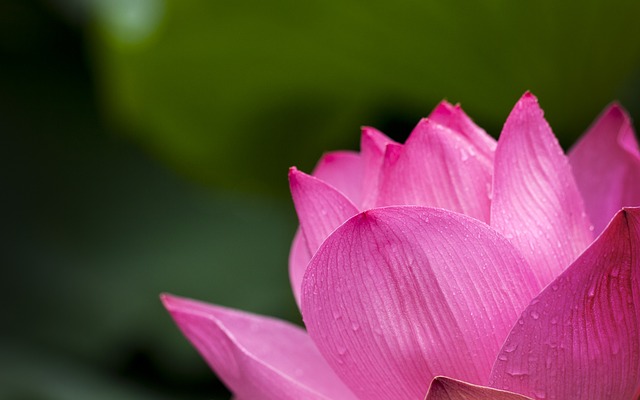 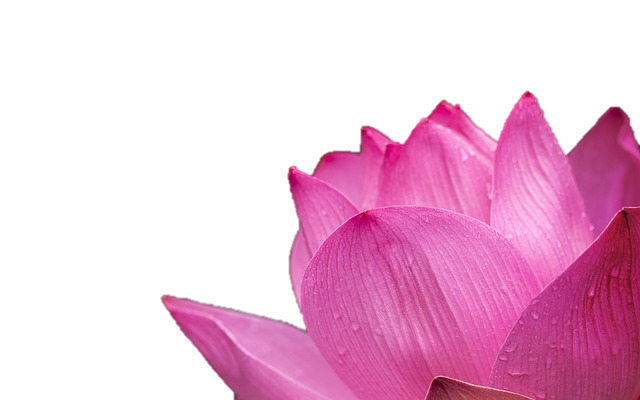